A Quantum Computer Architecture Based on Silicon Donor Qubits Coupled by Photons
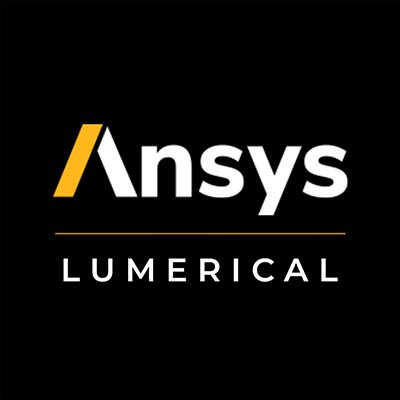 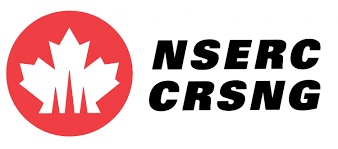 Xiruo Yan1,2, Warit Asavanant3, Hirsh Kamakari1, Jingda Wu2, Jeff F. Young1,2 and Robert Raussendorf1,2
1Department of Physics and Astronomy, University of British Columbia
2Stewart Blusson Quantum Matter Institute, University of British Columbia
3Department of Applied Physics, The University of Tokyo
Introduction
Building Blocks
Architecture
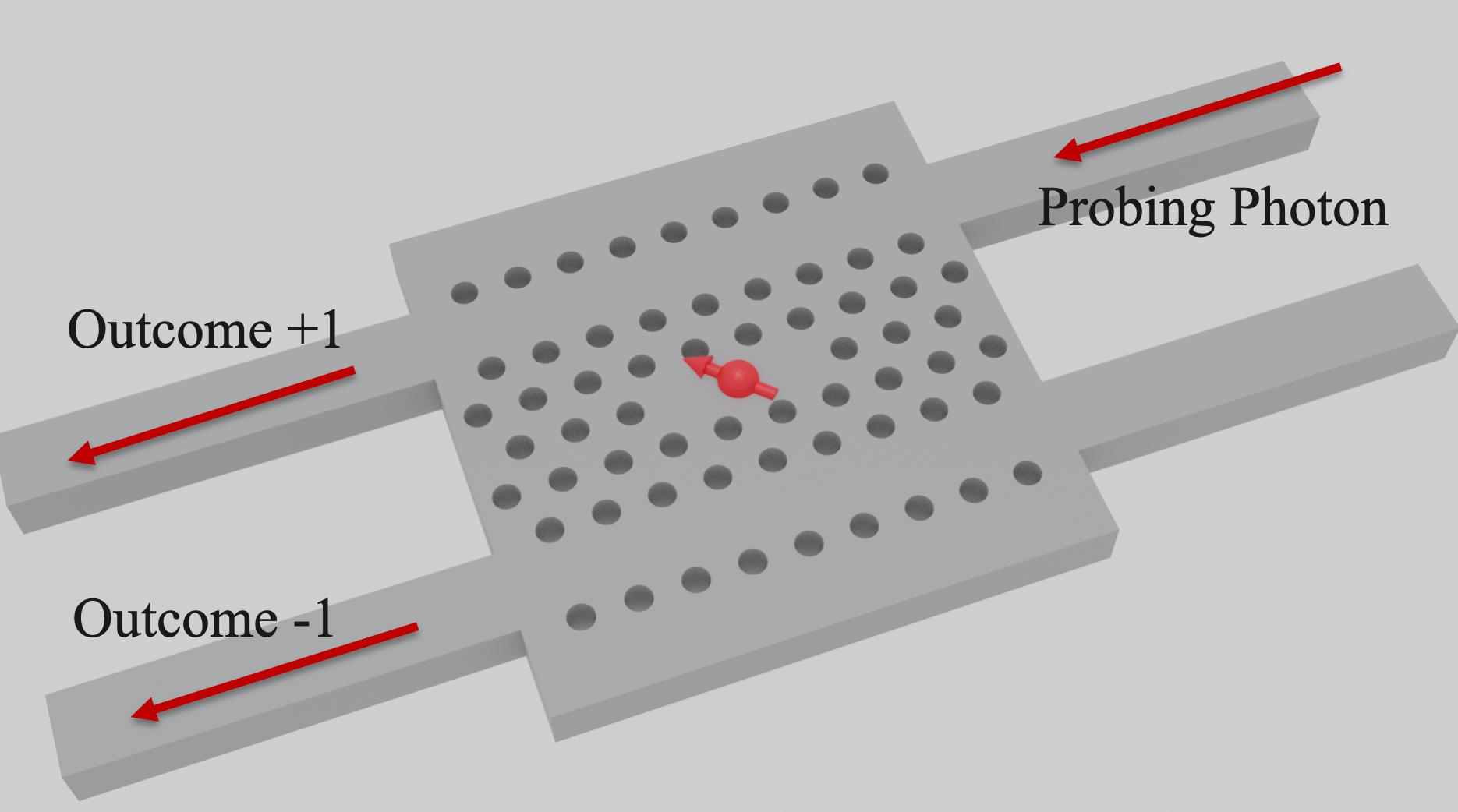 Se+ [4]
Measurement based quantum computation [1]
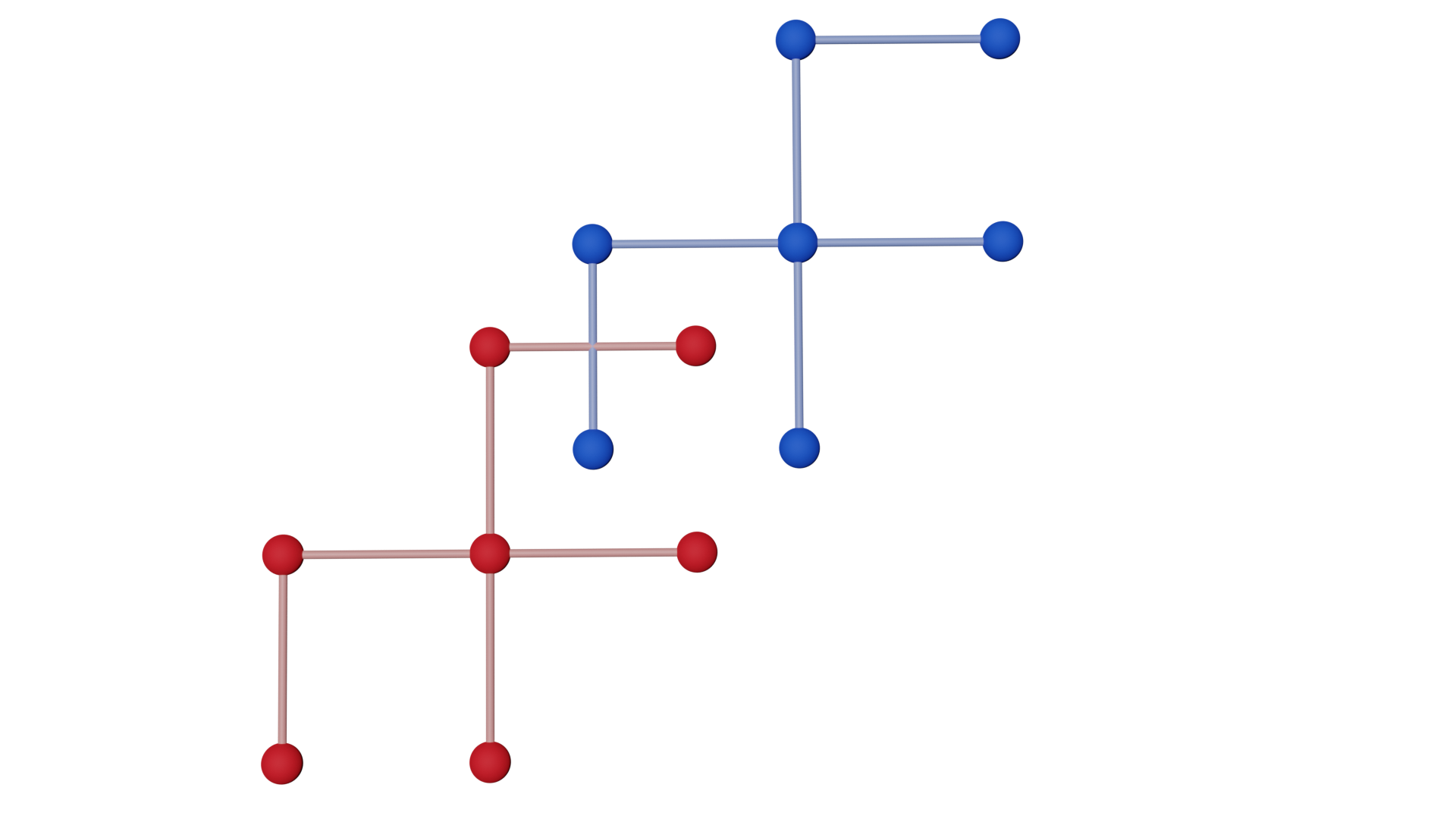 Unit-cell clusters
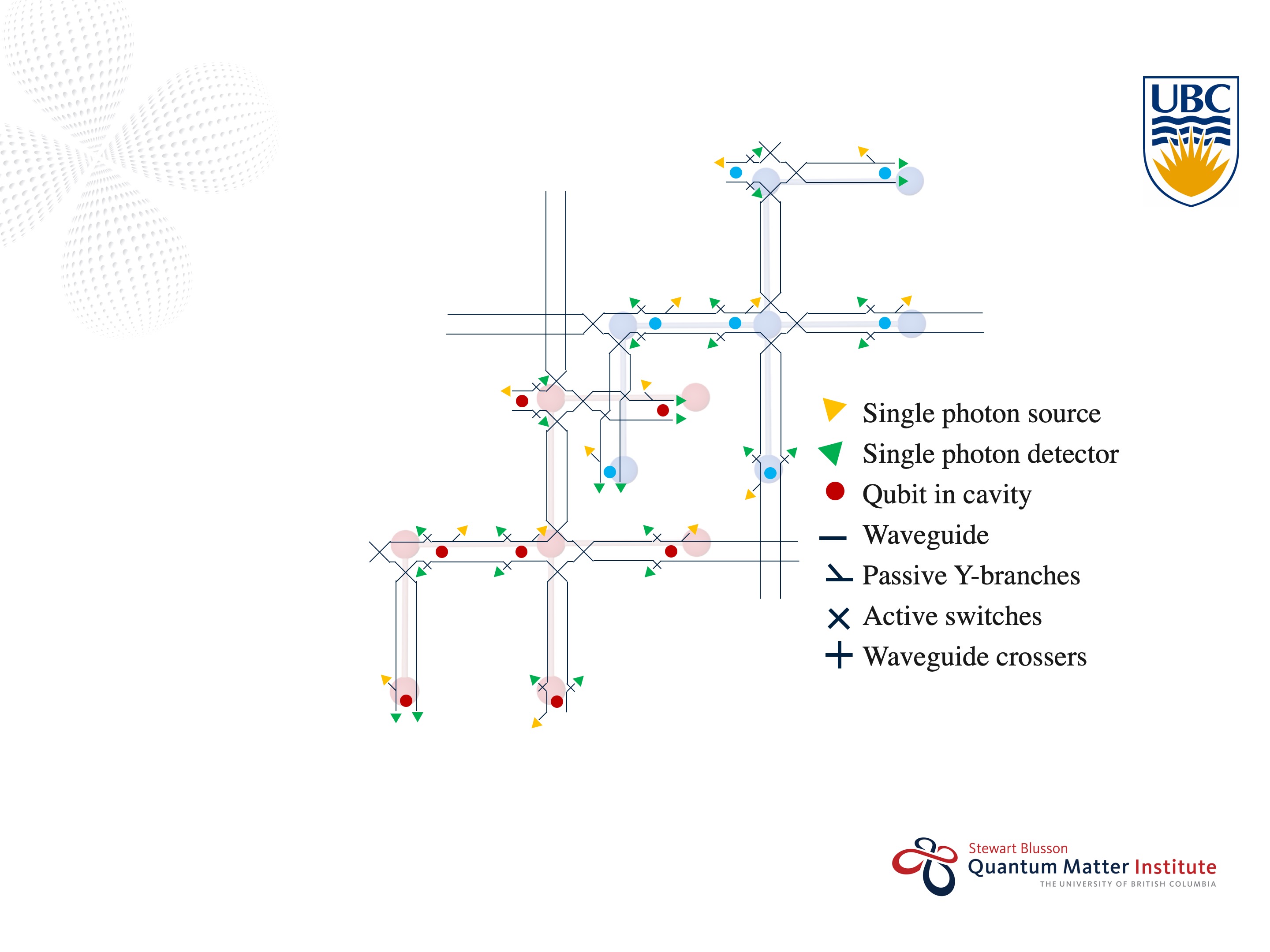 Qubit
Entanglement
2D Cluster state
Silicon microcavity
Dimension
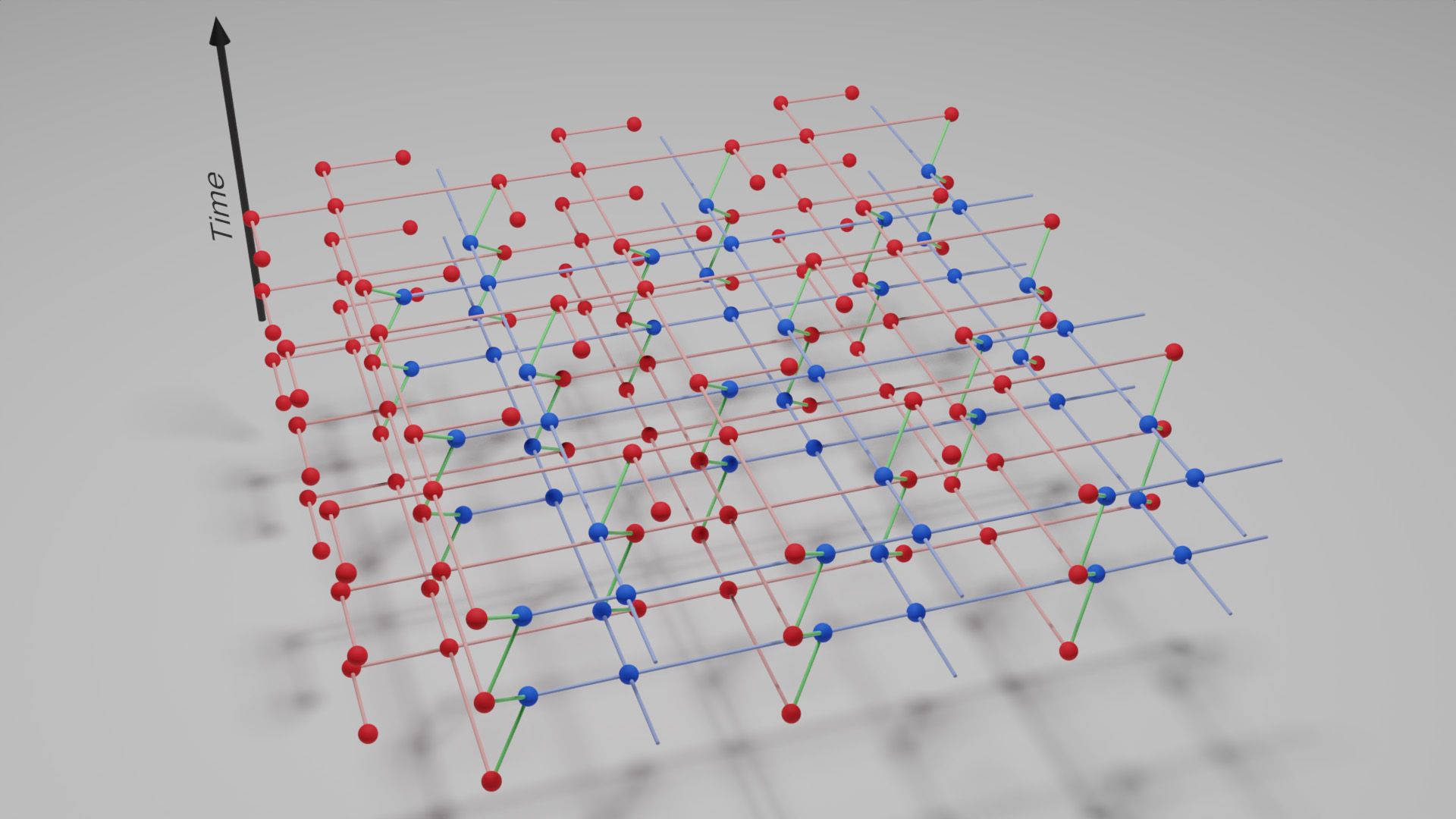 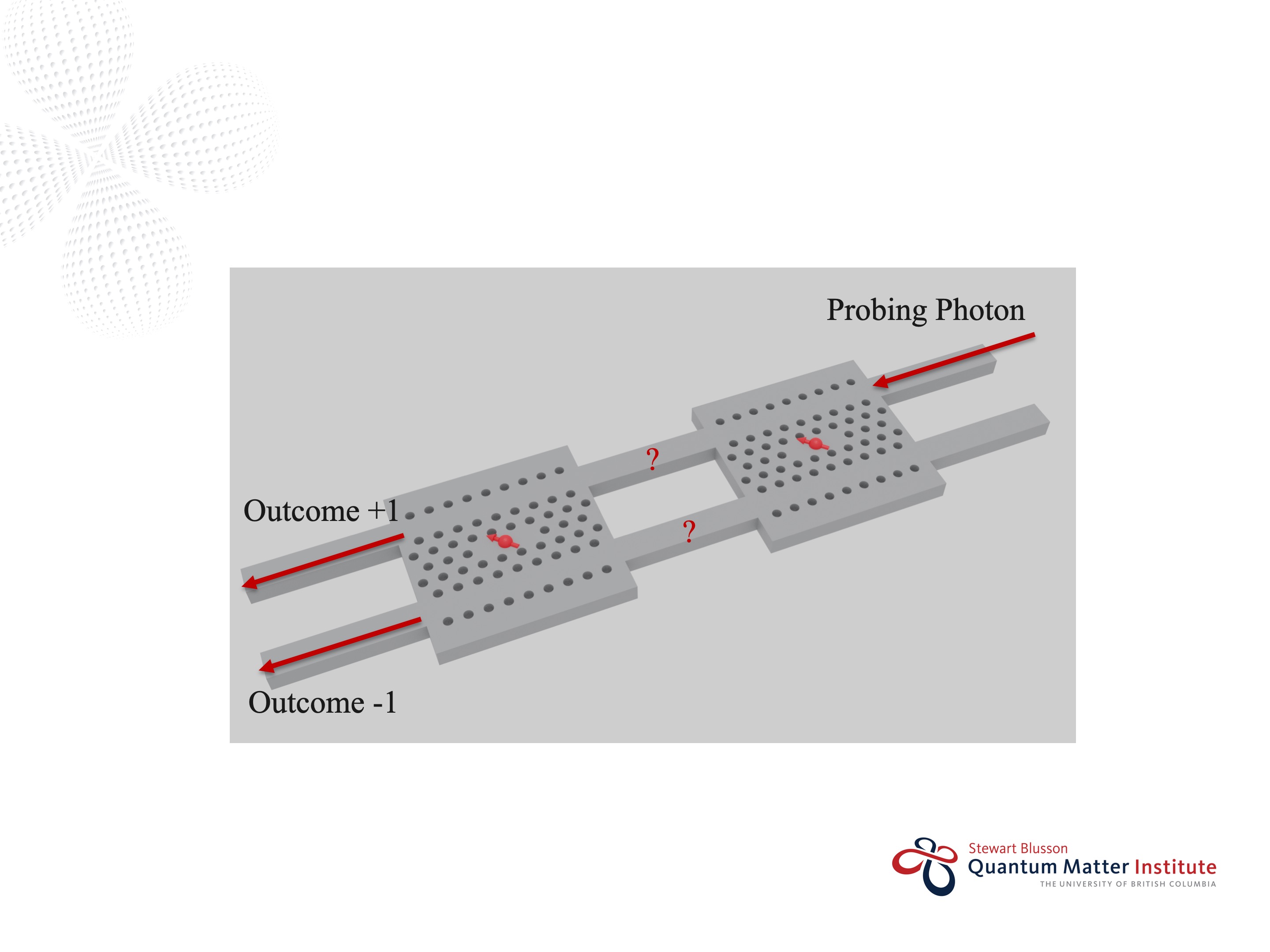 [6]
Fault-tolerant threshold for photon loss: ~1%
[5]
References
[1] R. Raussendorf, H. J. Briegel, Phys. Rev. Lett. 2001, 86, 5188. 
[2] R. Raussendorf, J. Harrington, Phys. Rev. Lett. 2007, 98, 190504.
[3] K. Nemoto, M. Trupke, S. J. Devitt, A. M. Stephens, B. Scharfenberger, K. Buczak, T. Nöbauer, M. S. Everitt, J. Schmiedmayer, W. J. Munro, Phys. Rev. X 2014, 4, 031022.
[4] K. J. Morse, R. J. Abraham, A. DeAbreu, C. Bowness, T. S. Richards, H. Riemann, N. V. Abrosimov, P. Becker, H.-J. Pohl, M. L. Thewalt, S. Simmons, Sci. Adv. 2017, 3, e1700930.
[5] E.Waks,J.Vuckovic,Phys.Rev.Lett.2006,96,153601.
[6] X. Yan, W. Asavanant, H. Kamakari, J. Wu, J. F. Young, R. Raussendorf, Adv. Quant. Tech. 2020, 2000011
3D (2D space + 1D time) cluster state [2,3]
Entanglement requires non-local operations
Non-local operations achieved by measurement only